Transport of the future
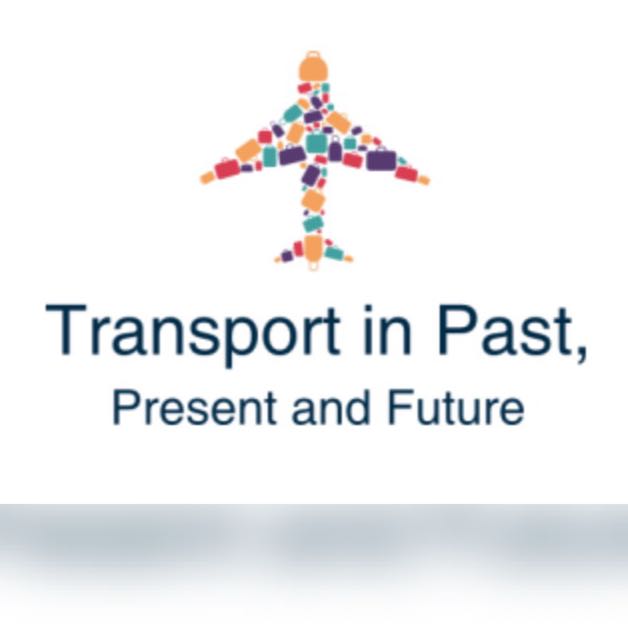 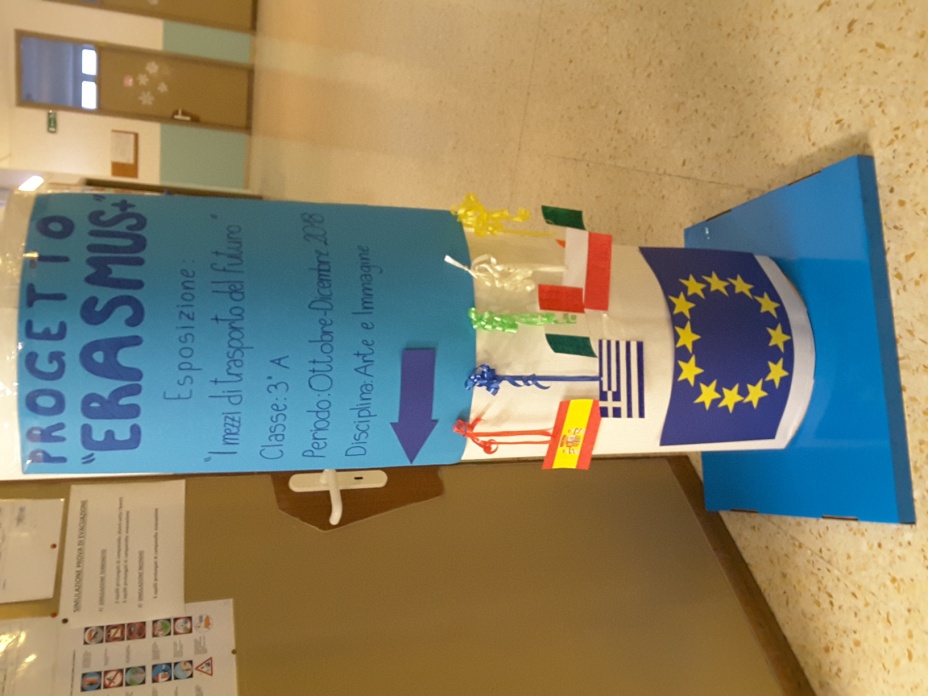 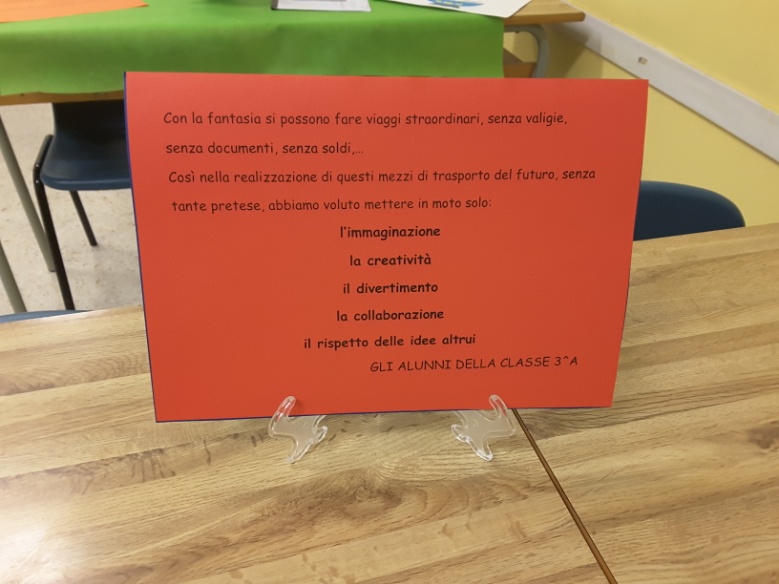 ou
Our job about transport in the future.
Ingredients: 
Recycled materials
Imagination
Creativity
Amusement
Cooperation
Respectfull of eachother’s opinion
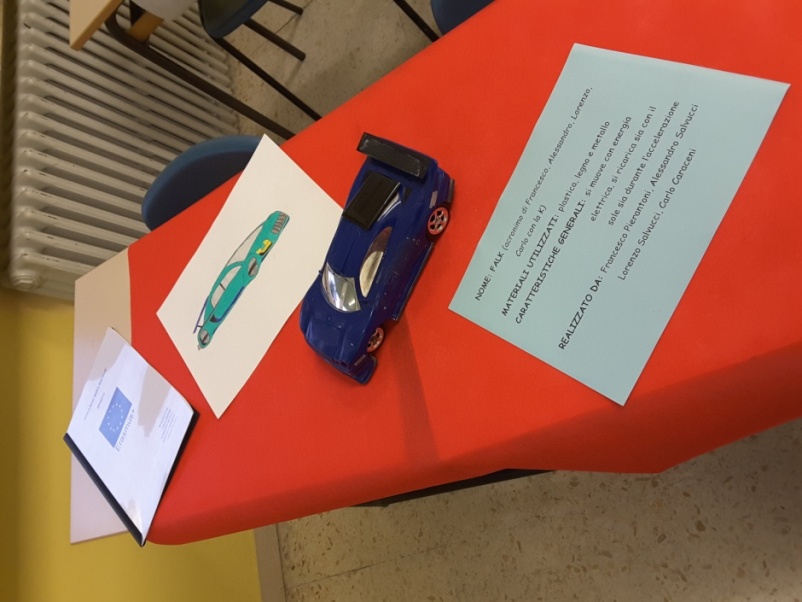 Subcruice
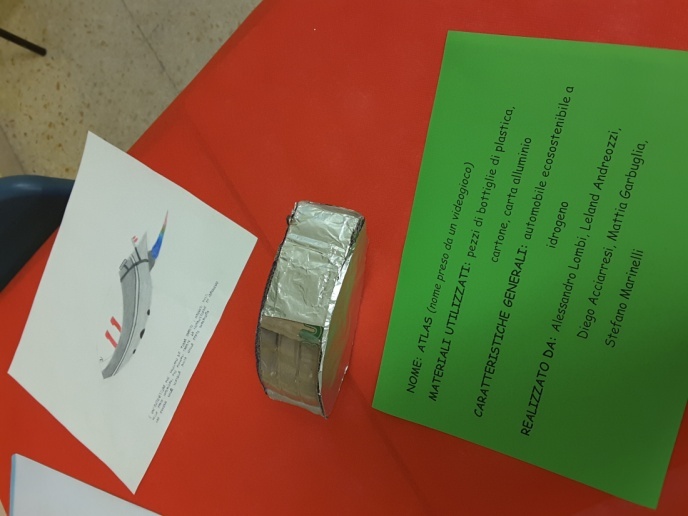 Falk
Atlas
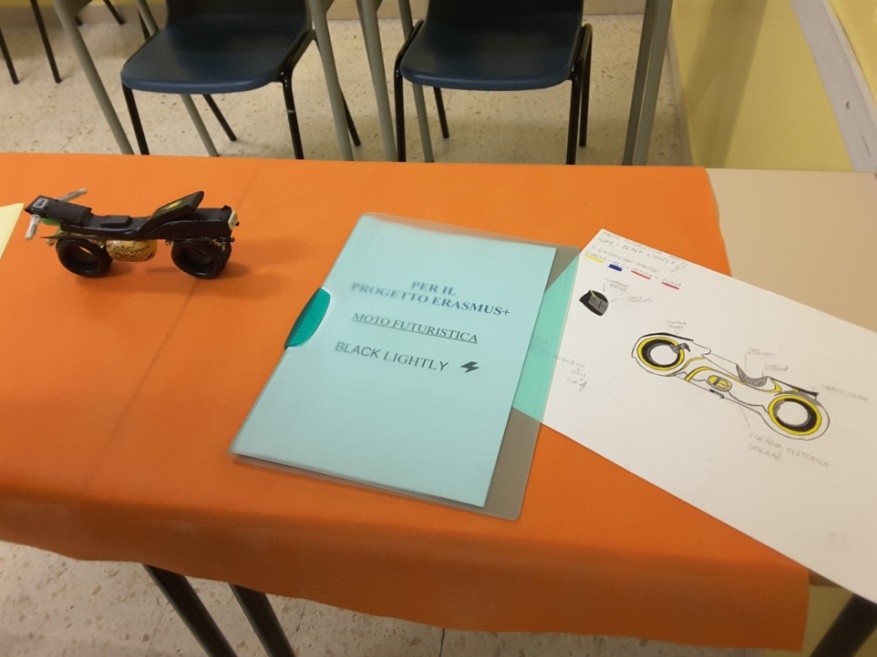 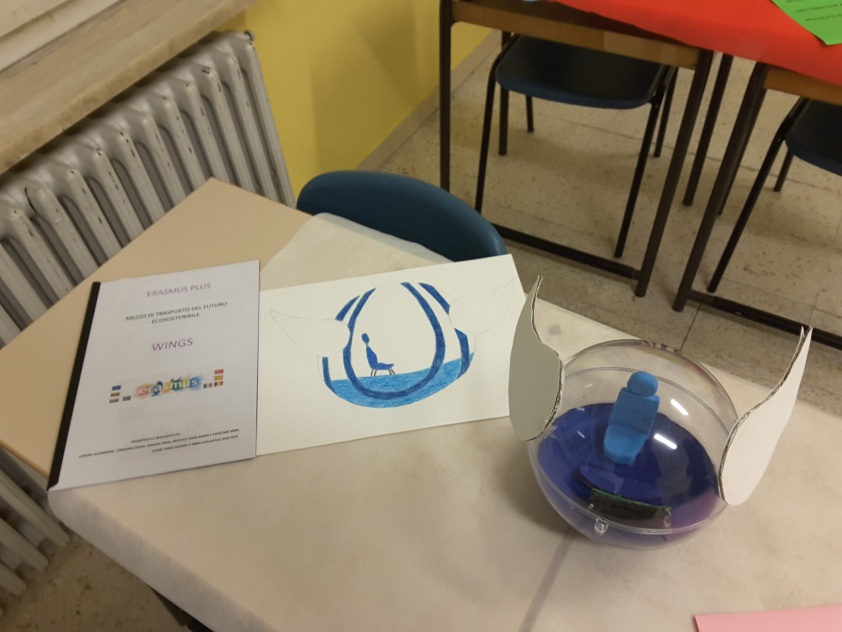 Wings
Black 
lightly